Mondeling  Nederlands
Cursus 4  – Module 6

Dag 1
Weet je nog?
de bakker
de monteur
het brood
het beroep
de brandweerman
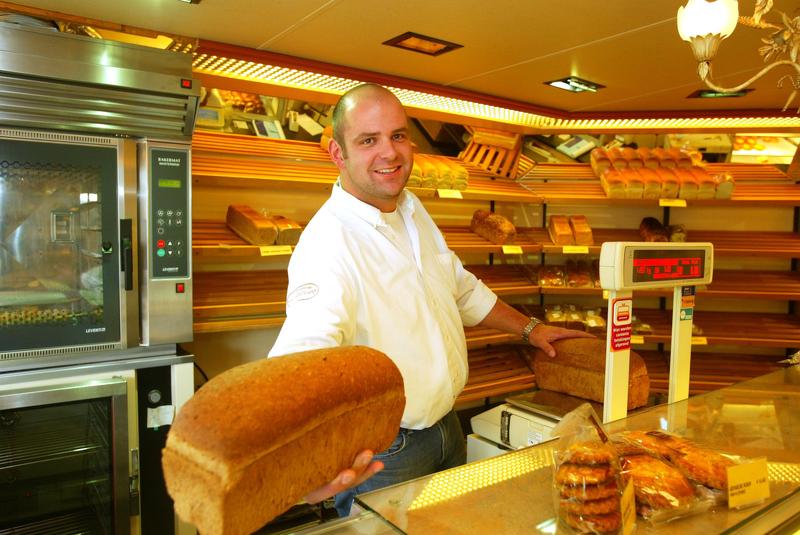 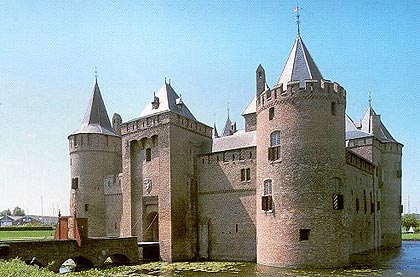 Woord van de dag: het kasteel
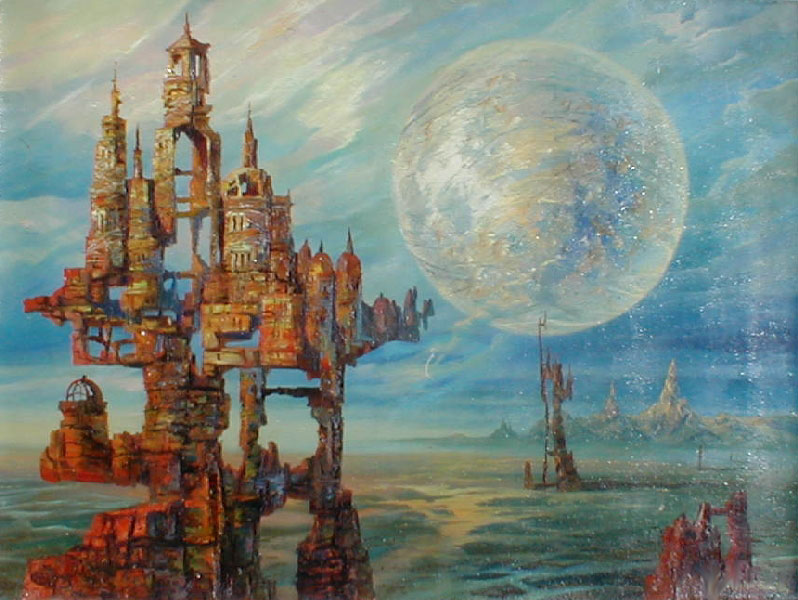 de fantasie
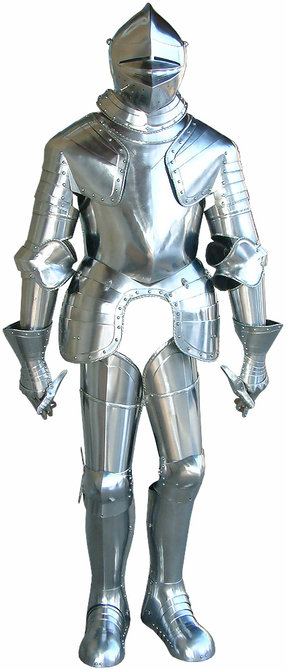 het harnas
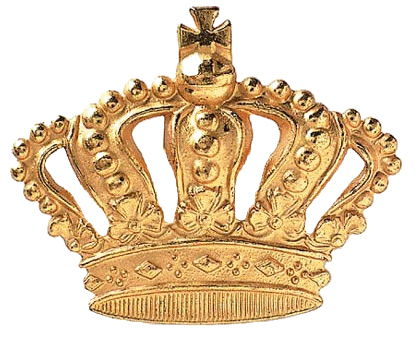 de kroon
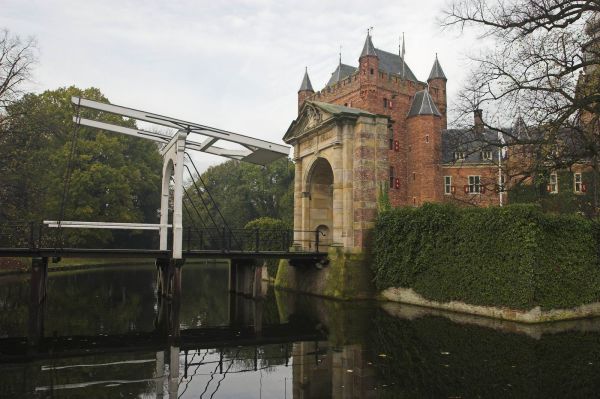 de ophaalbrug
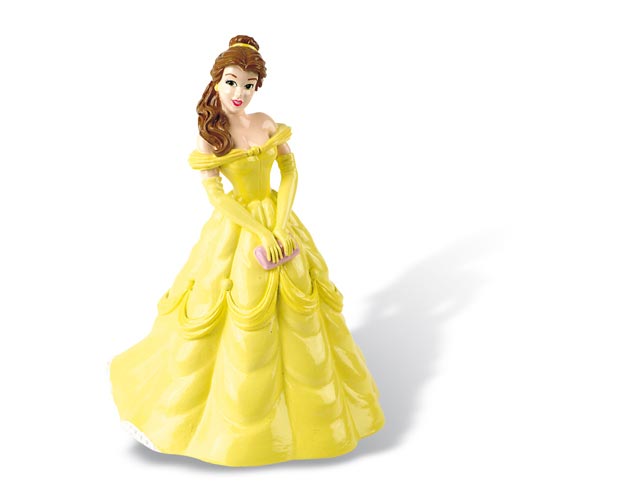 de prinses
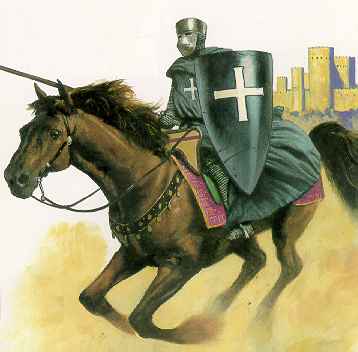 de ridder
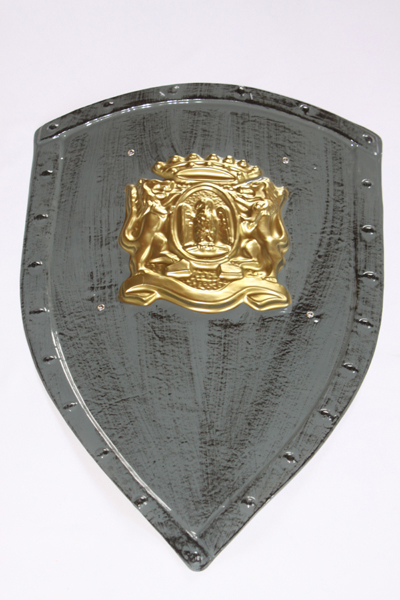 het schild
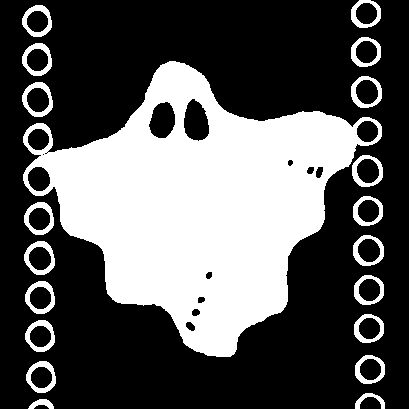 het spook
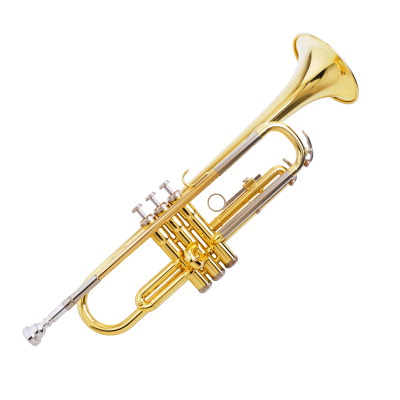 de trompet
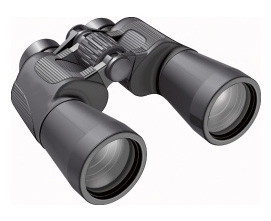 de verrekijker
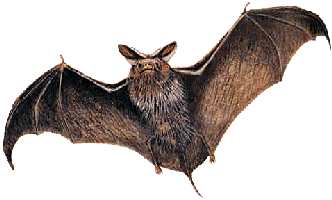 de vleermuis
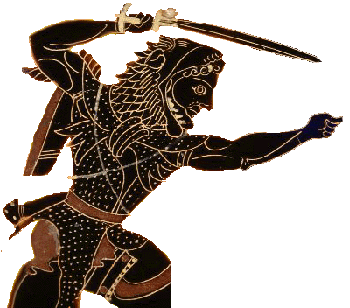 de vijand
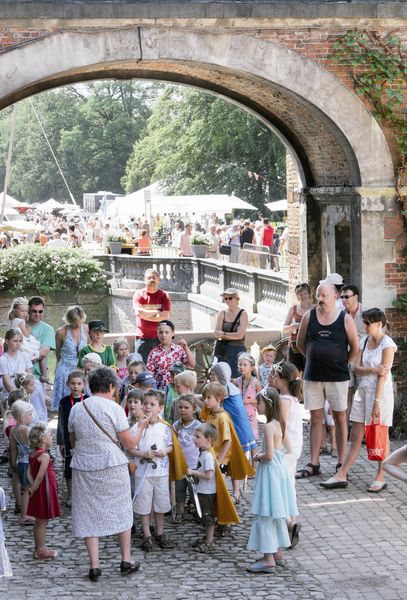 een bezoek brengen aan
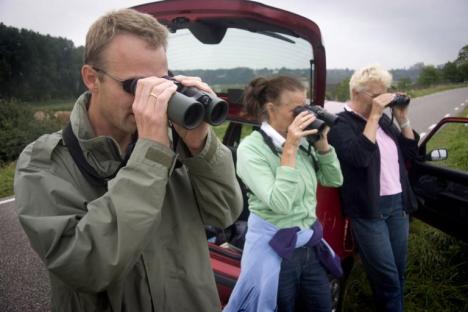 turen
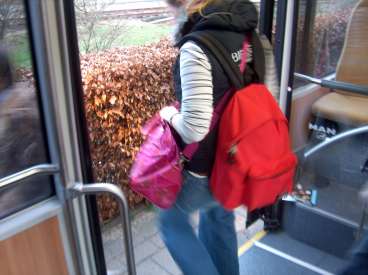 uitstappen
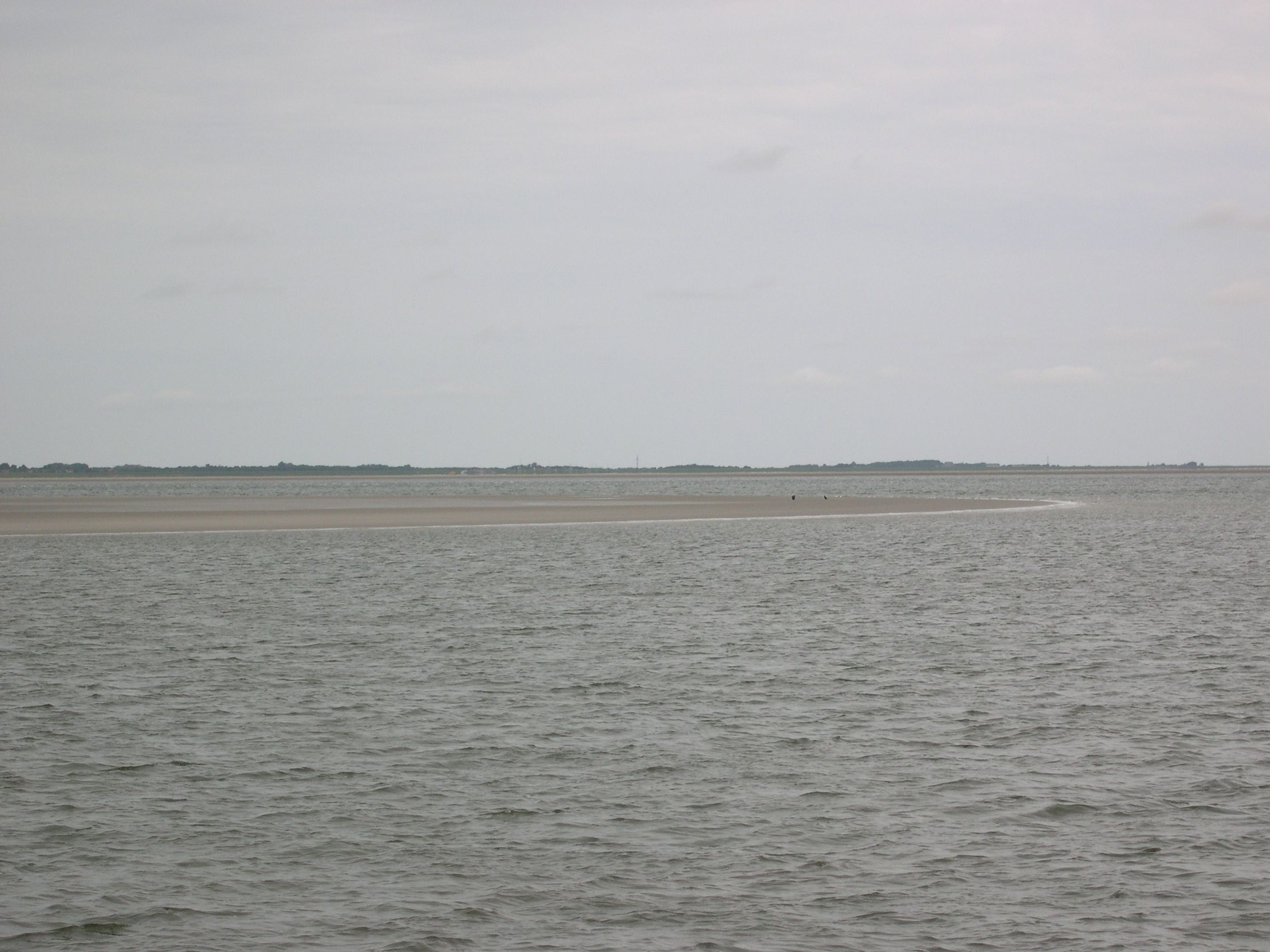 in de verte
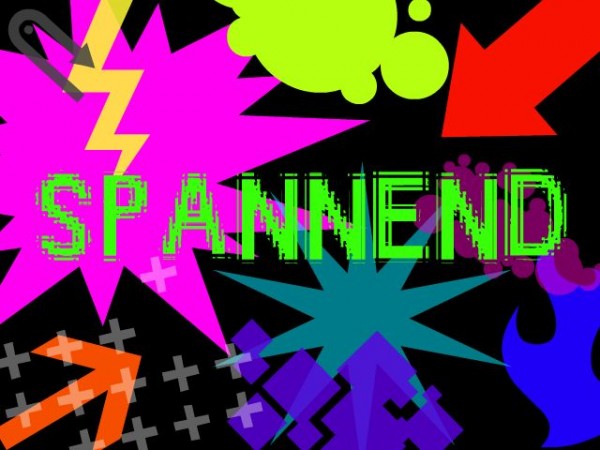 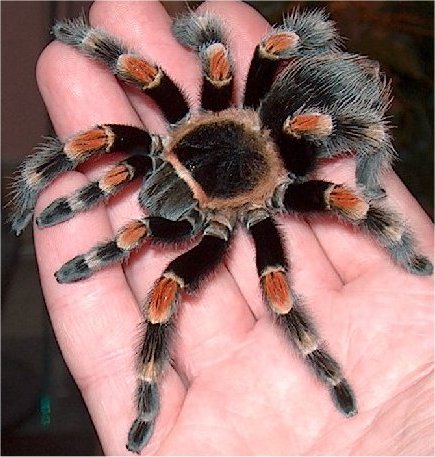 eng - enger
Noem de ….
dagen van de week

overmorgen, gisteren enz.
honderduit
veilig
vol zijn van
meervoud
de fantasie
het harnas
het kasteel
de kroon
de ophaalbrug
de prinses
het schild
het spook
de trompet
de vleermuis
de vijand
meervoud
de fantasie		de fantasieën
het harnas		de harnassen
het kasteel		de kastelen
de kroon		de kronen
de ophaalbrug		de ophaalbruggen
de prinses		de prinsessen
het schild		de schilden
het spook		de spoken
de trompet		de trompetten
de vleermuis		de vleermuizen
de vijand		de vijanden
meervoud
de ridder
de verrekijker
meervoud
de ridder			de ridders
de verrekijker		de verrekijkers
Het verhaal
wie,doet,wat,waar,wanneer
Zinnen samengesteld met voegwoorden
Wat gaan we doen? Tweegesprek op tijd.
De leerlingen gaan in tweetallen het verhaal van de dag navertellen.
Bij elke verhaalplaat maken zij zinnen en proberen ze voegwoorden te gebruiken om lange zinnen te vormen. 
Voegwoorden: maar - als - want – toen - omdat
Na ca 2 minuten de volgende plaat.
Let op de werkwoorden!
Wat hebben wij geleerd?
Dag 2
Weet je nog?
het kasteel
de fantasie
het harnas
de kroon
een bezoek brengen aan
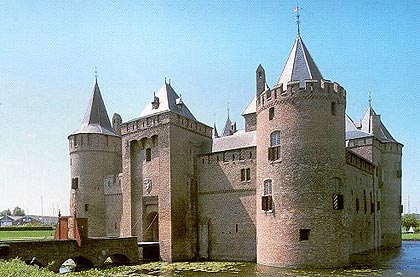 weet je nog?Het verhaal
Wie?
doet?
wat?
waar?
Herhaal de namen van de hoofdpersonen en wijs aan op de WIE kaart
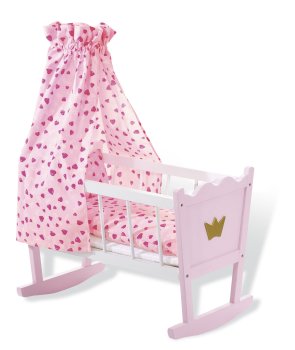 Woord van de dag: de wieg
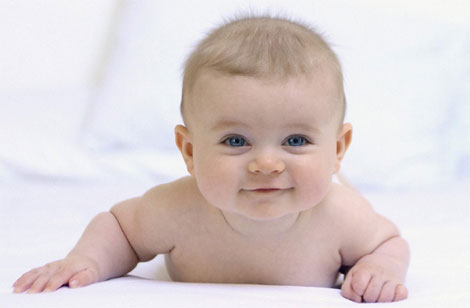 de baby
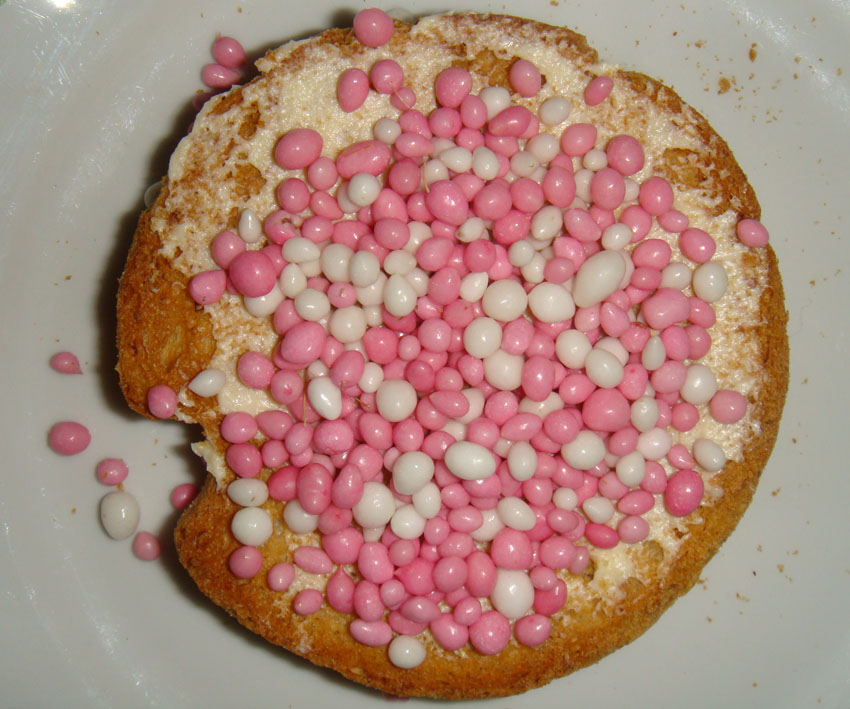 het beschuit
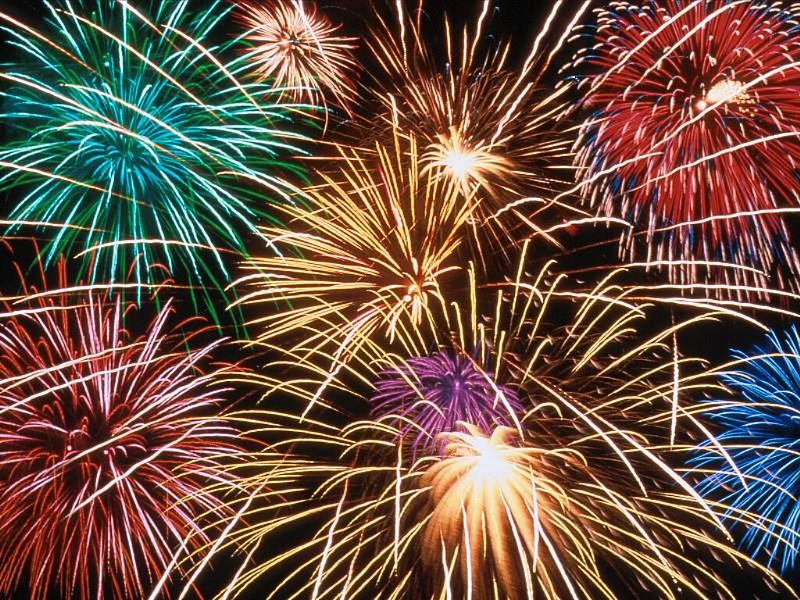 de feestdag
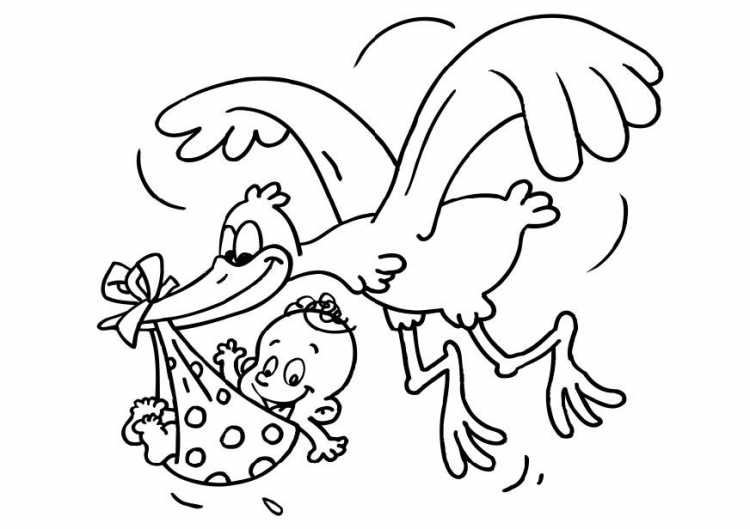 de geboorte
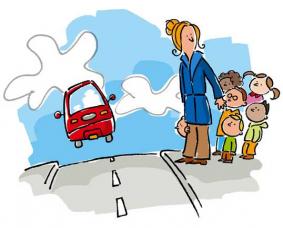 wegbrengen
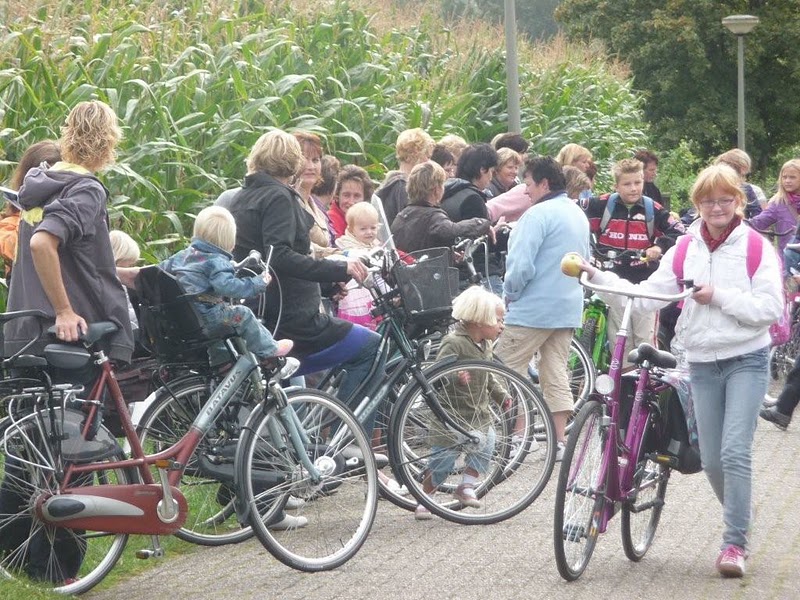 ophalen
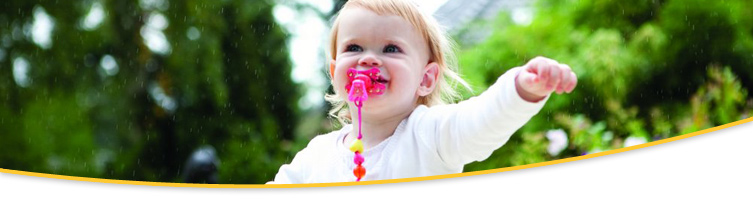 zuigen
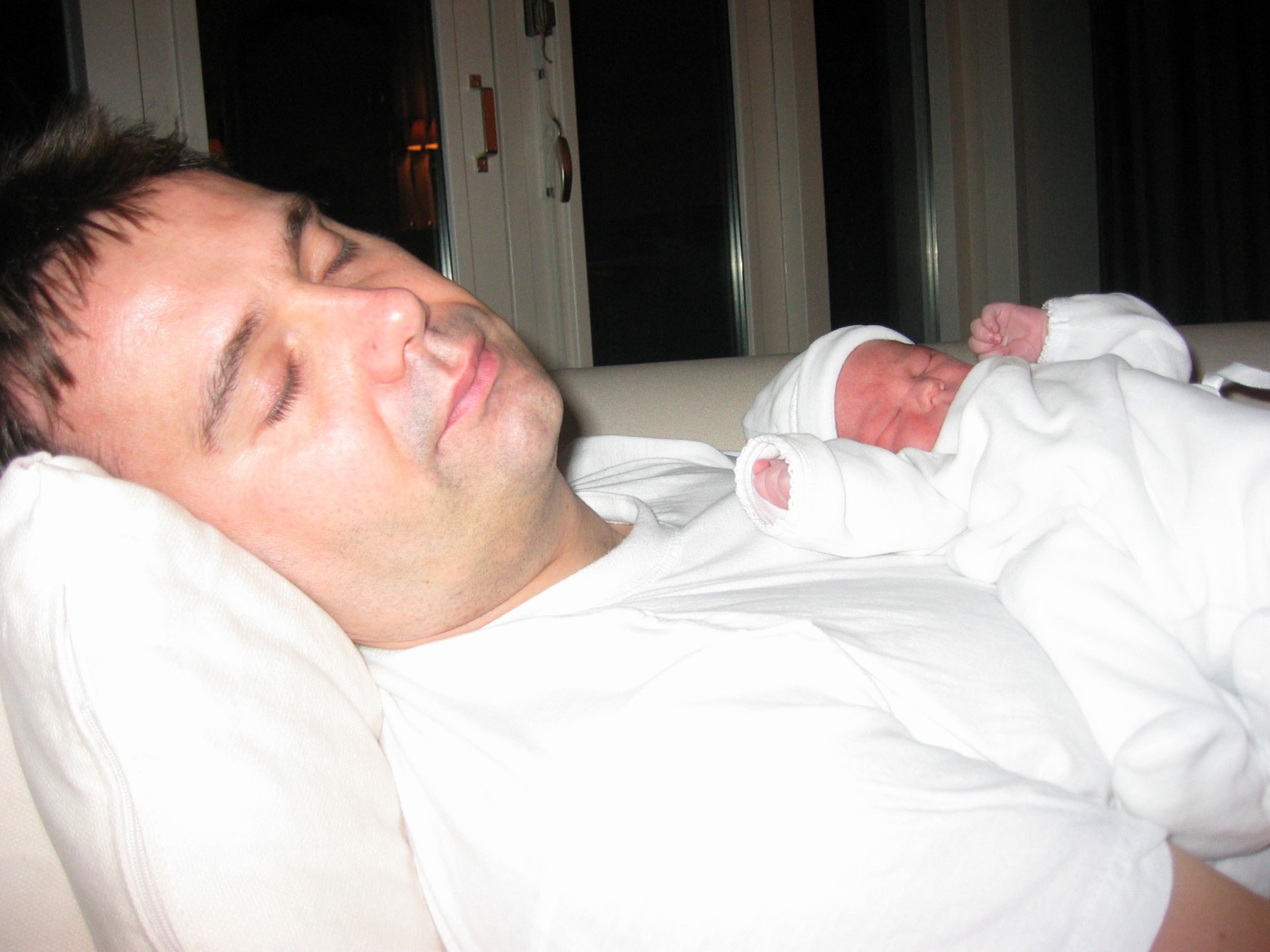 suffen
Wensen

Ik wens jou een fijne dag
Jij wenst haar veel plezier
Wij wensen jullie veel geluk
meervoud
het beschuit
de feestdagen
de wieg
meervoud
het beschuit		de beschuiten
de feestdag		de feestdagen
de wieg			de wiegen
meervoud
de baby
de geboorte
meervoud
de baby			de baby’s
de geboorte		de geboortes
hoeveelheidswoorden
Wat gaan we doen? Tweetalcoach
Wat hebben we nodig? Muntjes/kralen/fiches
Geef elk tweetal een aantal muntjes oid.
De kinderen pakken een aantal muntjes.
Kijken hoeveel zij er hebben en maken een bijbehorende zin met hoev.woord erin.
Bijv: Ik heb 2 muntjes minder dan jou/Jij hebt 2 muntjes meer dan ik/ Ik heb er veel jij hebt er weinig etc.
Wat hebben wij geleerd?
Dag 3
Weet je nog?
de wieg
de feestdag
de baby
de beschuit
wensen
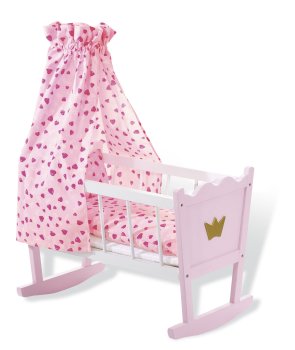 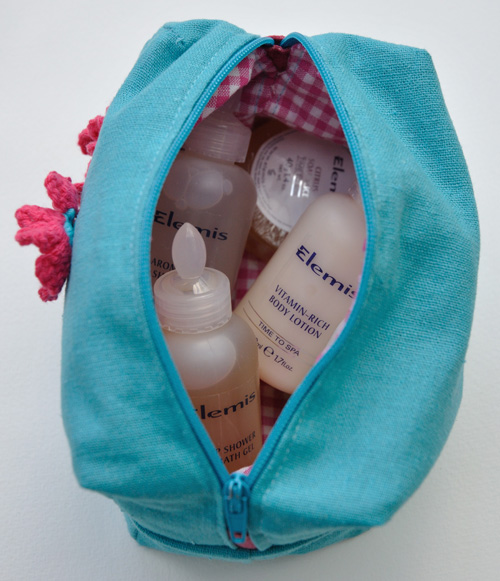 Woord van de dag: de toiletspullen
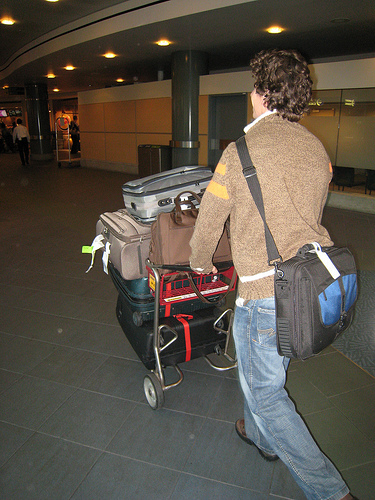 de bagage
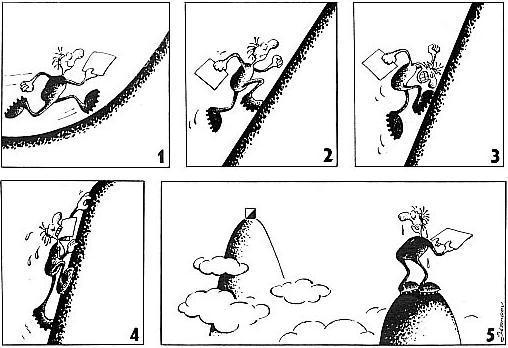 het grapje
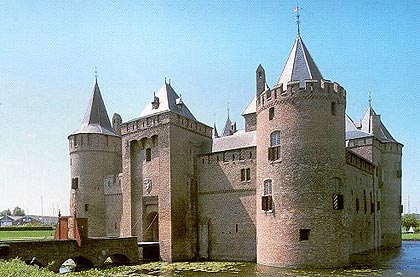 het kasteel
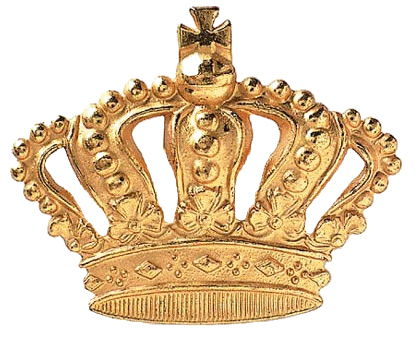 de kroon
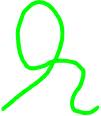 de krul
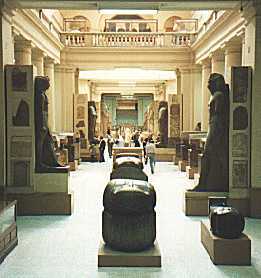 het museum
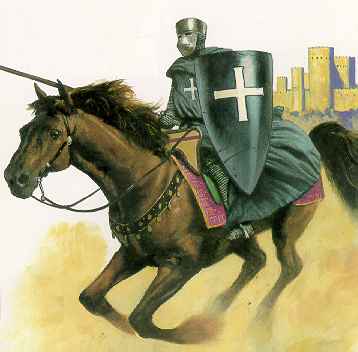 de ridder
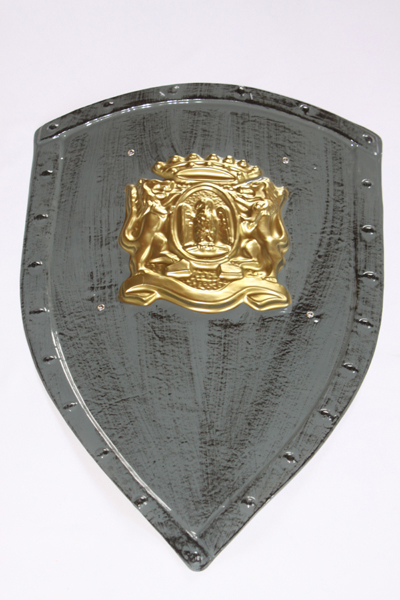 het schild
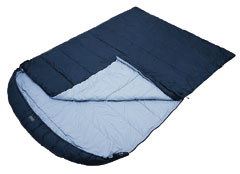 de slaapzak
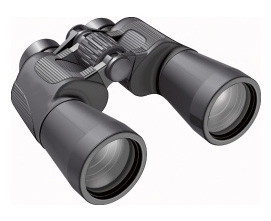 de verrekijker
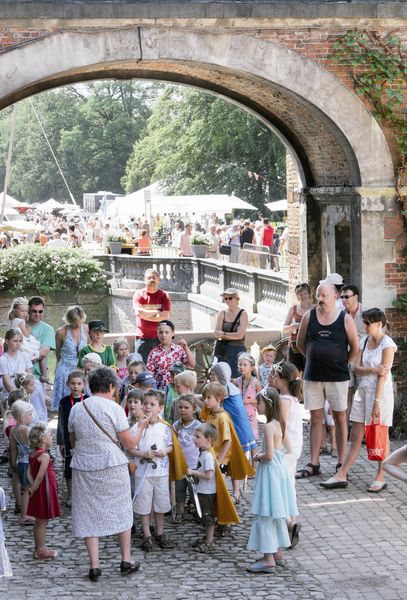 een bezoek brengen aan
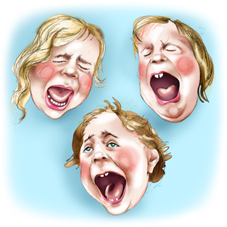 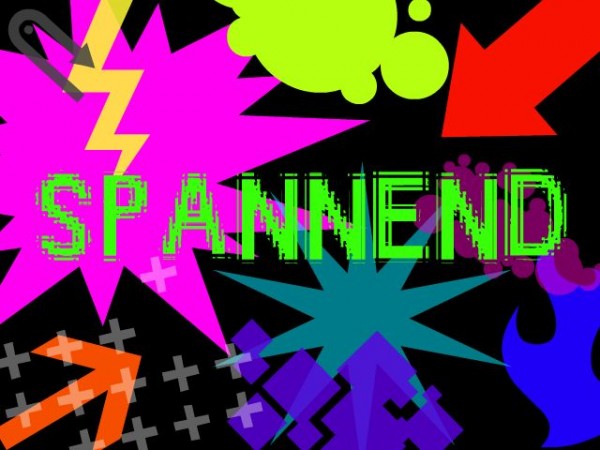 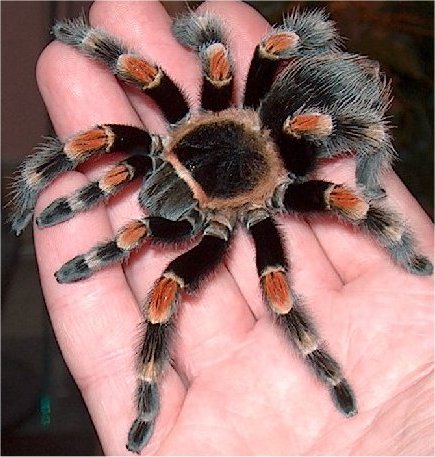 eng - enger
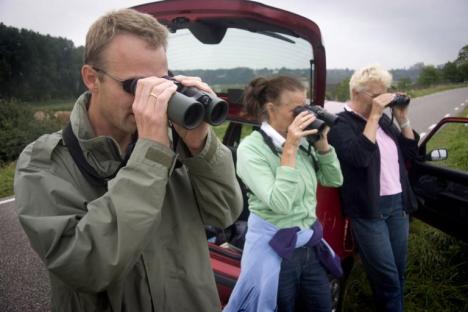 turen
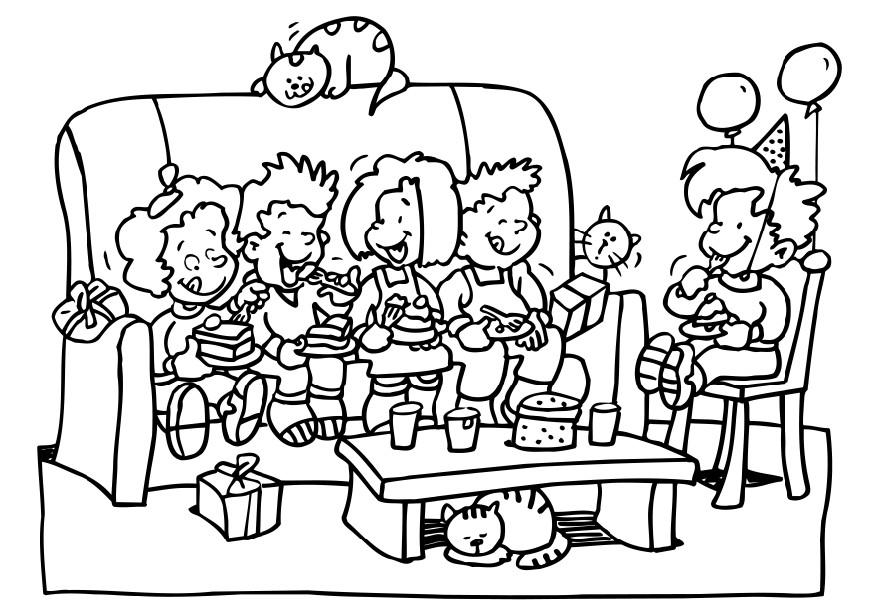 gezellig
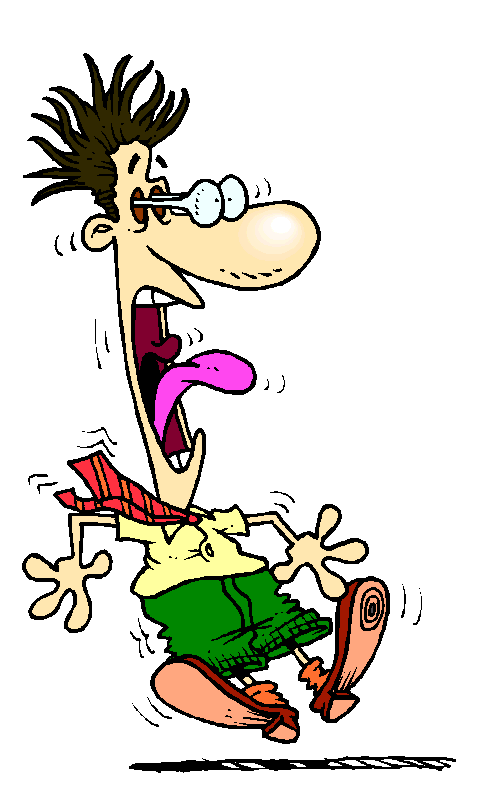 laten schrikken
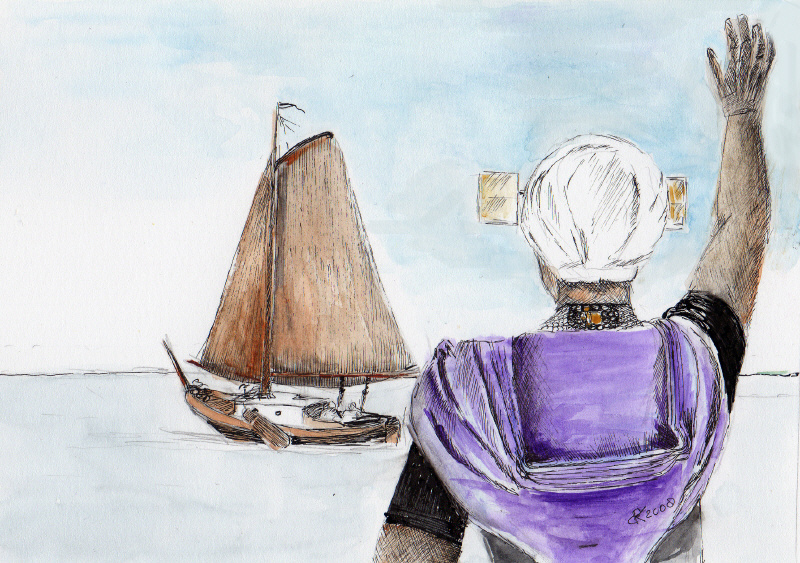 uitzwaaien
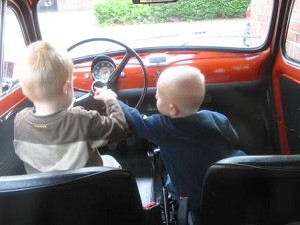 toeteren
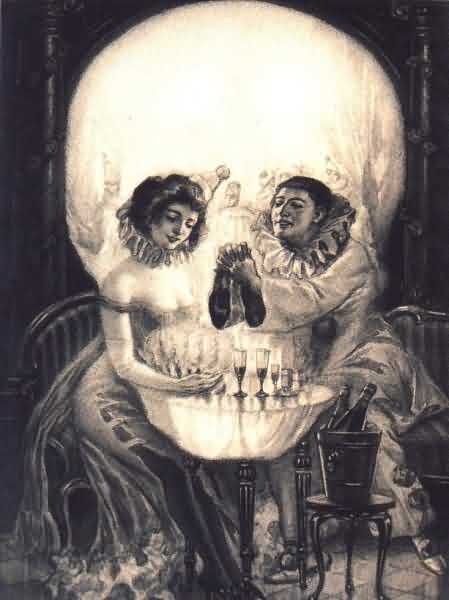 griezelig (of gezellig)
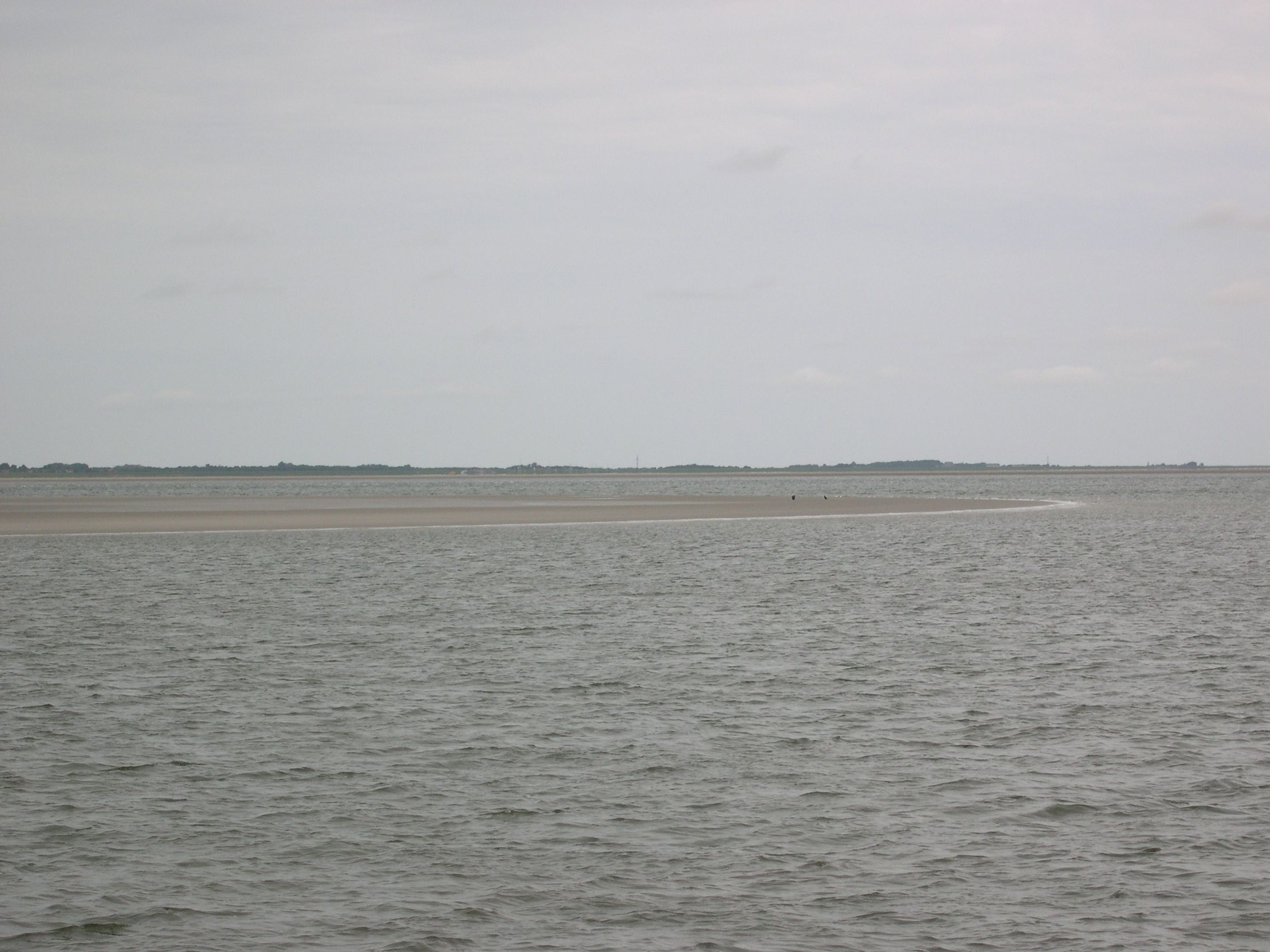 in de verte
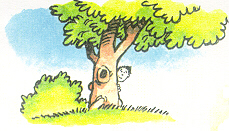 verstoppen
meervoud
het kasteel
de kroon
de krul
het schild
de slaapzak
meervoud
het kasteel		        	de kastelen
de kroon			de kronen
de krul			de krullen
het schild			de schilden
de slaapzak		de slaapzakken
meervoud
het grapje
de ridder
de verrekijker
meervoud
het grapje			de grapjes
de ridder			de ridders
de verrekijker		de verrekijkers
Het verhaal
wie,doet,wat,waar,wanneer
Vraagzinnen en werkwoorden
Wat gaan we doen? Mix en ruil 
Wat hebben we nodig: kaartjes en potloden
De leerlingen schrijven duidelijk een wie doet wat waar zin op een kaartje.
Leerlingen lopen rond en geven een high five. 
De ene leerling leest de zin voor, de ander maakt er een vraagzin van. Daarna wisselen. 
Kaartjes omruilen en naar de volgende lopen.
Wat hebben wij geleerd?
Dag 4
Weet je nog?
de bagage
de toiletspullen
het museum
de verrekijker
de ridder
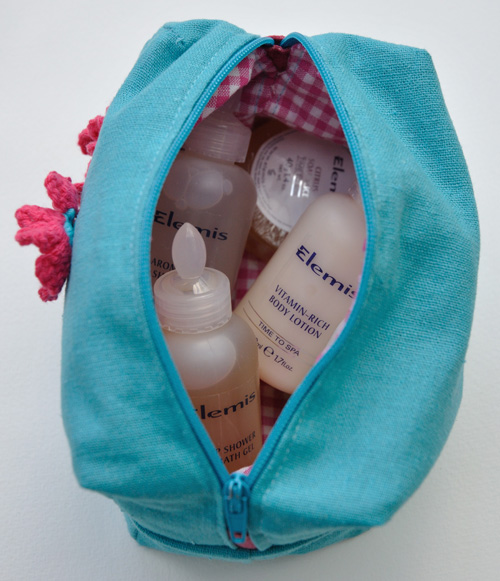 weet je nog?Het verhaal
Wie?
doet?
wat?
waar?
Herhaal de namen van de hoofdpersonen en wijs aan op de WIE kaart
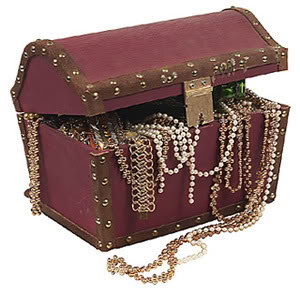 Woord van de dag:  de schat
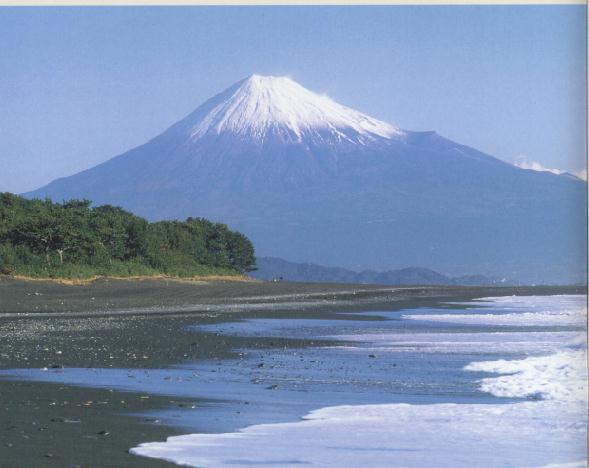 de berg
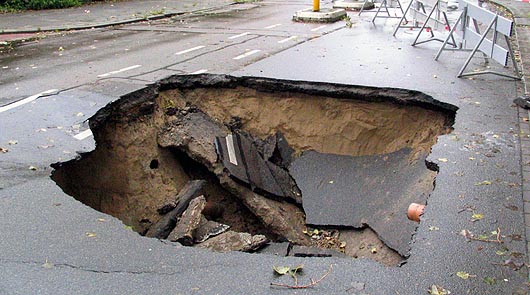 het gat
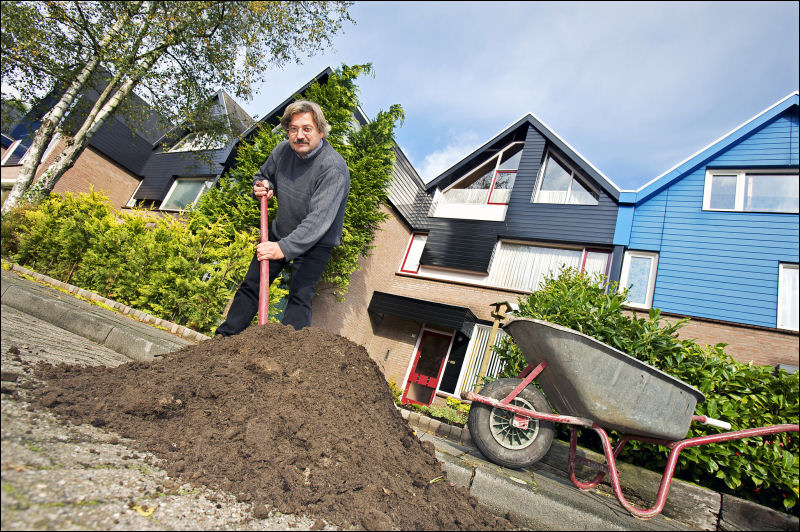 de hoop
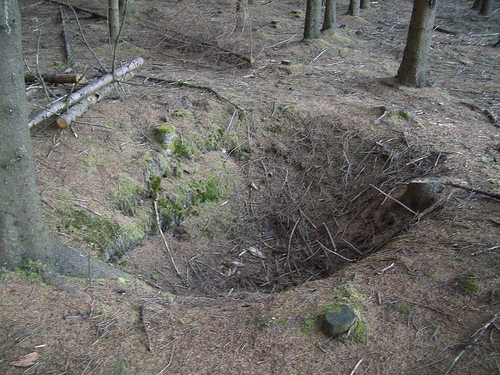 de kuil
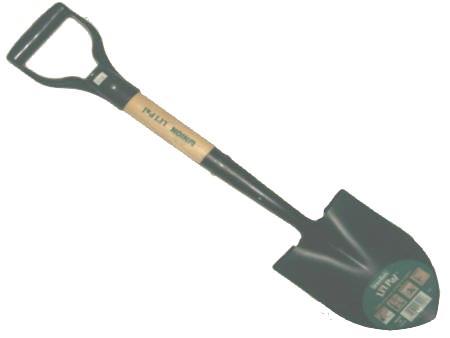 de schop (de schep)
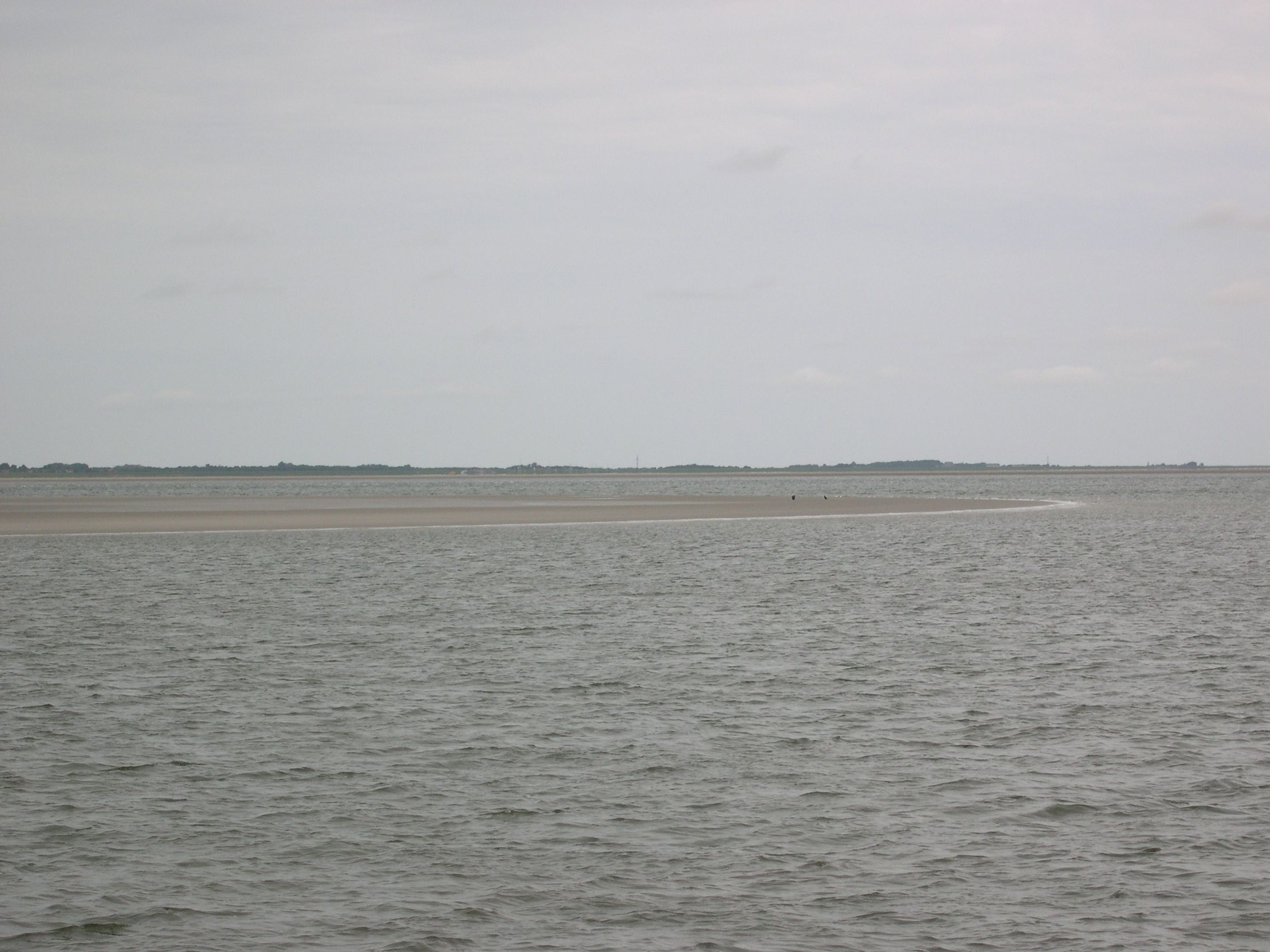 in de verte
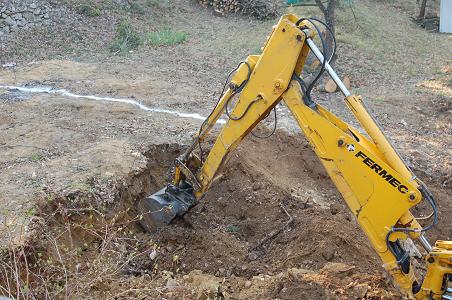 graven
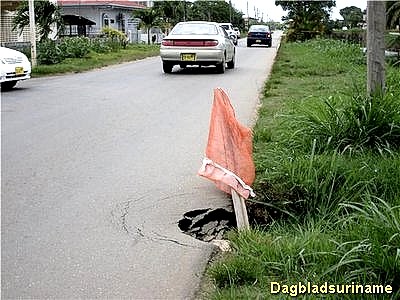 iets ergens instoppen
meervoud
de berg
het gat
de hoop
de kuil
de schat
de schop
meervoud
de berg			de bergen
het gat			de gaten
de hoop			de hopen
de kuil			de kuilen
de schat			de schatten
de schop			de schoppen
Verwijzende functiewoorden
Wat gaan we doen?Tweepraat
De leerlingen gaan in tweetallen een (spannend) verhaal vertellen aan elkaar over een schat.
Geef ze even de tijd om na te denken over
    wie wat en waar het gaat.
In het verhaal moeten zij proberen woorden te gebruiken als: 
    zij - hij - dit – dat – die – deze - er
De leerlingen kunnen evt. van elkaar bijhouden hoe vaak zij deze woorden hebben gebruikt.
Wat hebben wij geleerd?
Dag 5
Weet je nog?
de schat 
de berg
het gat
graven
de hoop
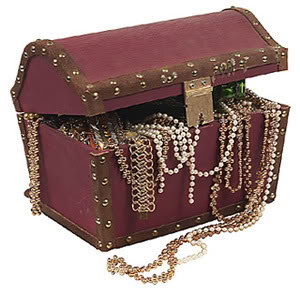 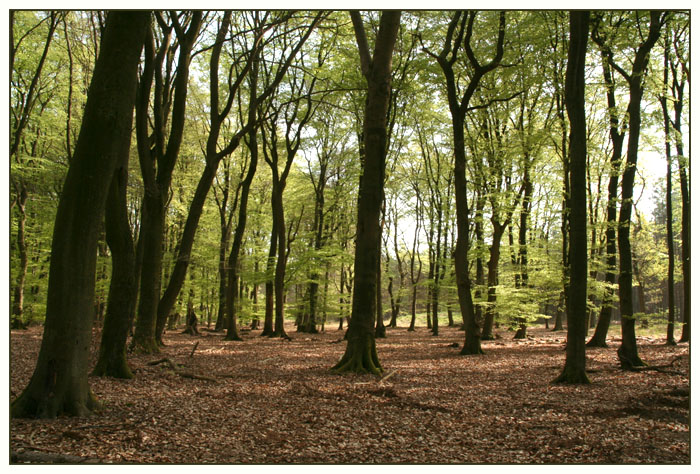 Woord van de dag: het bos
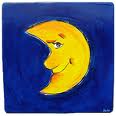 de maan
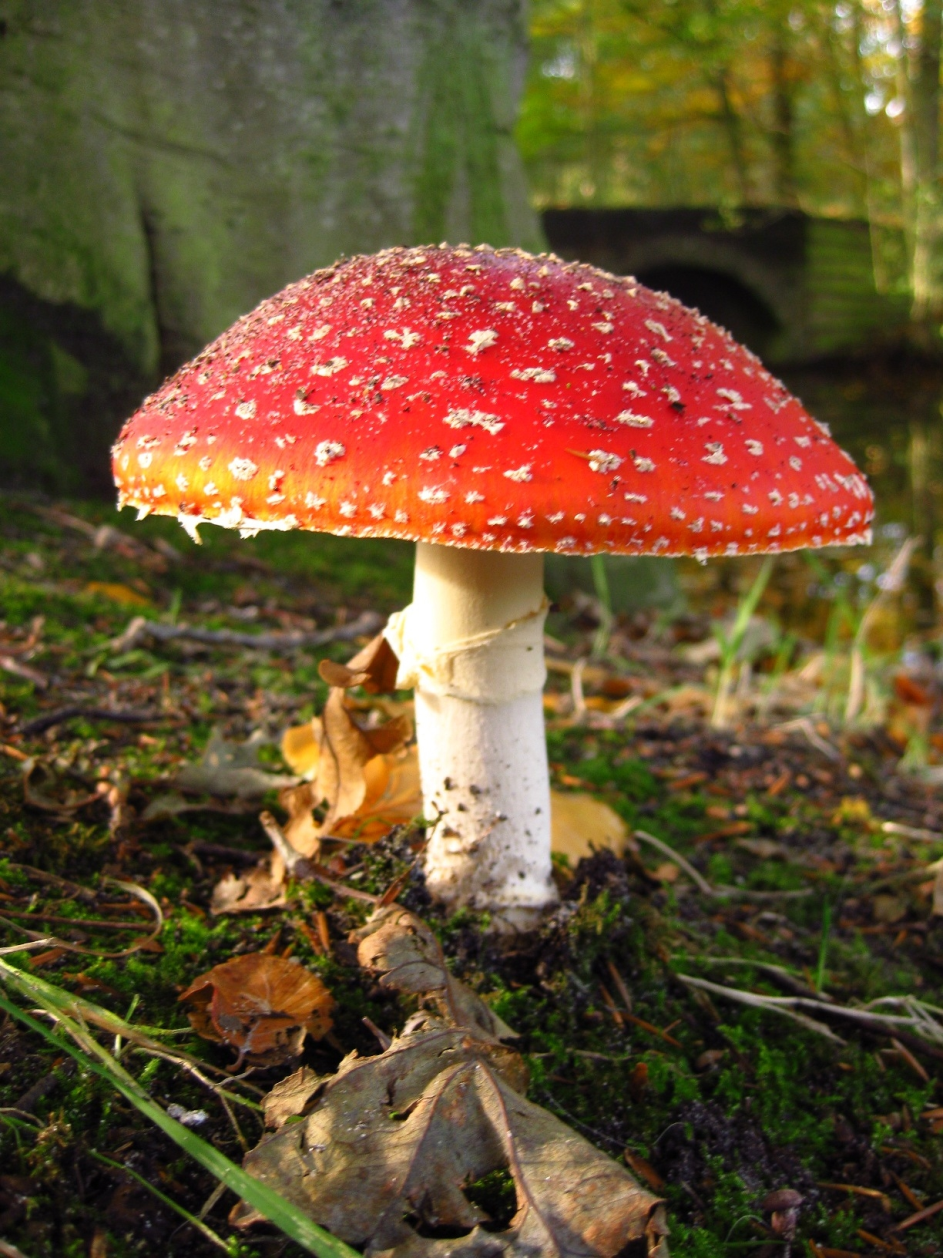 de paddenstoel
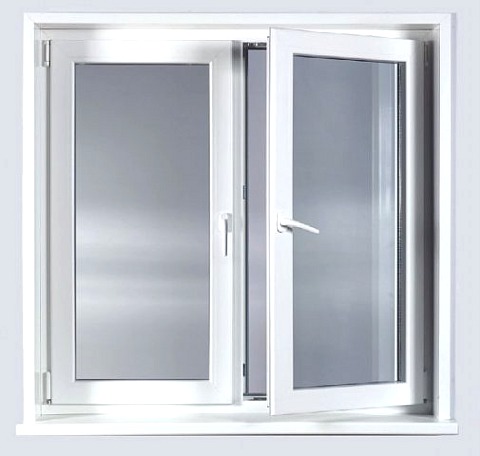 de ruit
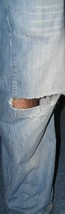 de scheur
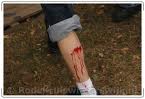 de schram
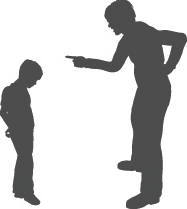 de straf
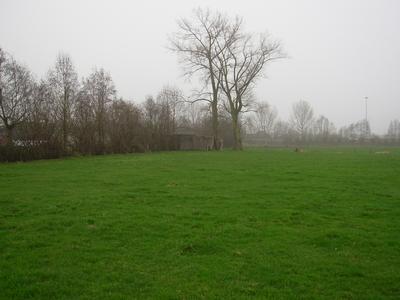 het veld
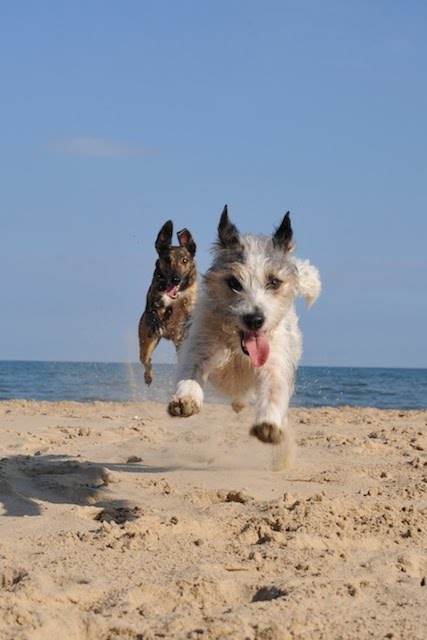 achterna zitten – wegjagen - wegrennen
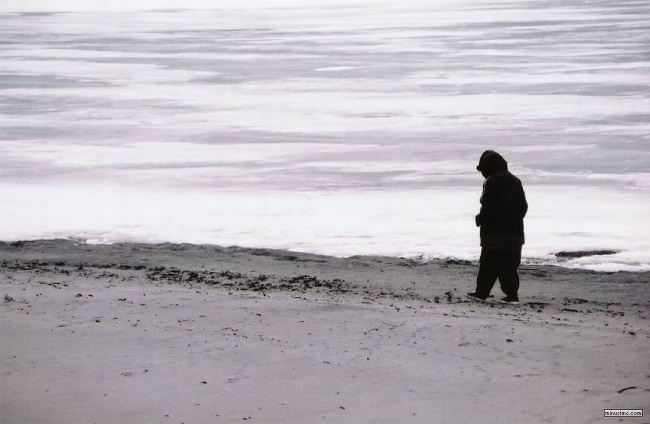 eenzaam
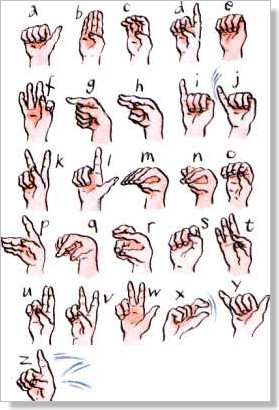 gebaren
het kan me niets schelen.

lastig

zielig
angst uiten:
	schrikken, huilen, hard wegrennen, huiveren, stokstijf stil staan

twijfel uiten:
	zal ik … of zal ik ...

verbazing uiten:
	hoe kan dat nou?
kom hier	- wenken met de hand

pas op	- wijsvinger in de lucht en ermee heen en 
			  weer gaan

ga weg!	- met de rug van je hand naar boven een 
	  		  wegvegende beweging maken

nee		- schudden met je hoofd

ja			- knikken met je hoofd
meervoud
het bos
de paddenstoel
de ruit
de scheur
de schram
de straf
het veld
meervoud
het bos			de bossen
de paddenstoel	de paddenstoelen
de ruit			de ruiten
de scheur			de scheuren
de schram		de schrammen
de straf			de straffen
het veld			de velden
Het verhaal
wie,doet,wat,waar,wanneer
Bijvoeglijk naamwoord
Wat gaan we doen? Rondpraat
De leerlingen zeggen om de beurt een woord dat met het verhaal te maken heeft en plaatsen hier een bijvoeglijk naamwoord voor met de correcte vervoeging.
Bijv: het kleine hert – de bruine egel – de grote ridder – de rode paddenstoel etc.
Vervolgens kunnen zij een aantal woorden die met het bos te maken hebben ook op het papier uit de map schrijven en er een kleine tekening bij maken.
Wat hebben wij geleerd?